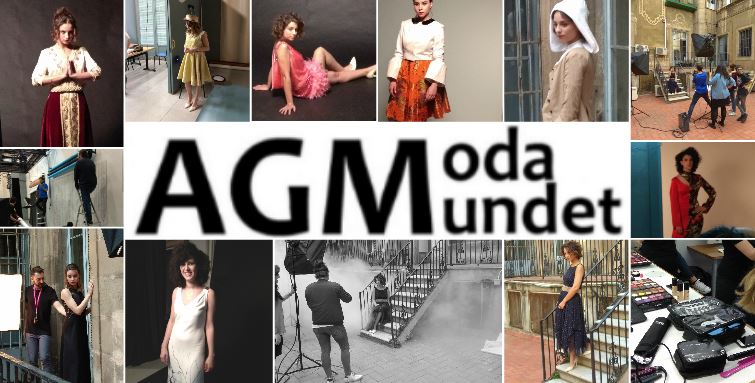 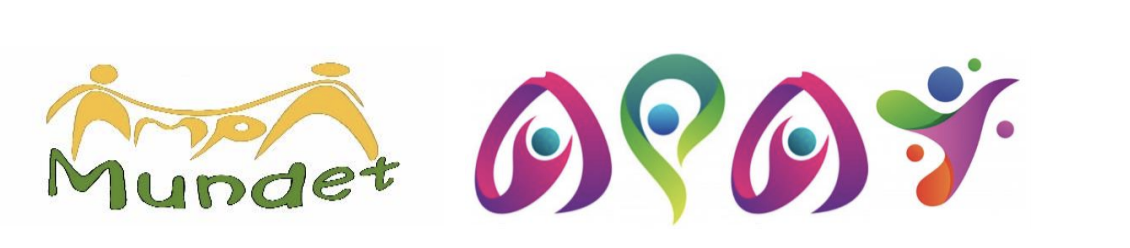 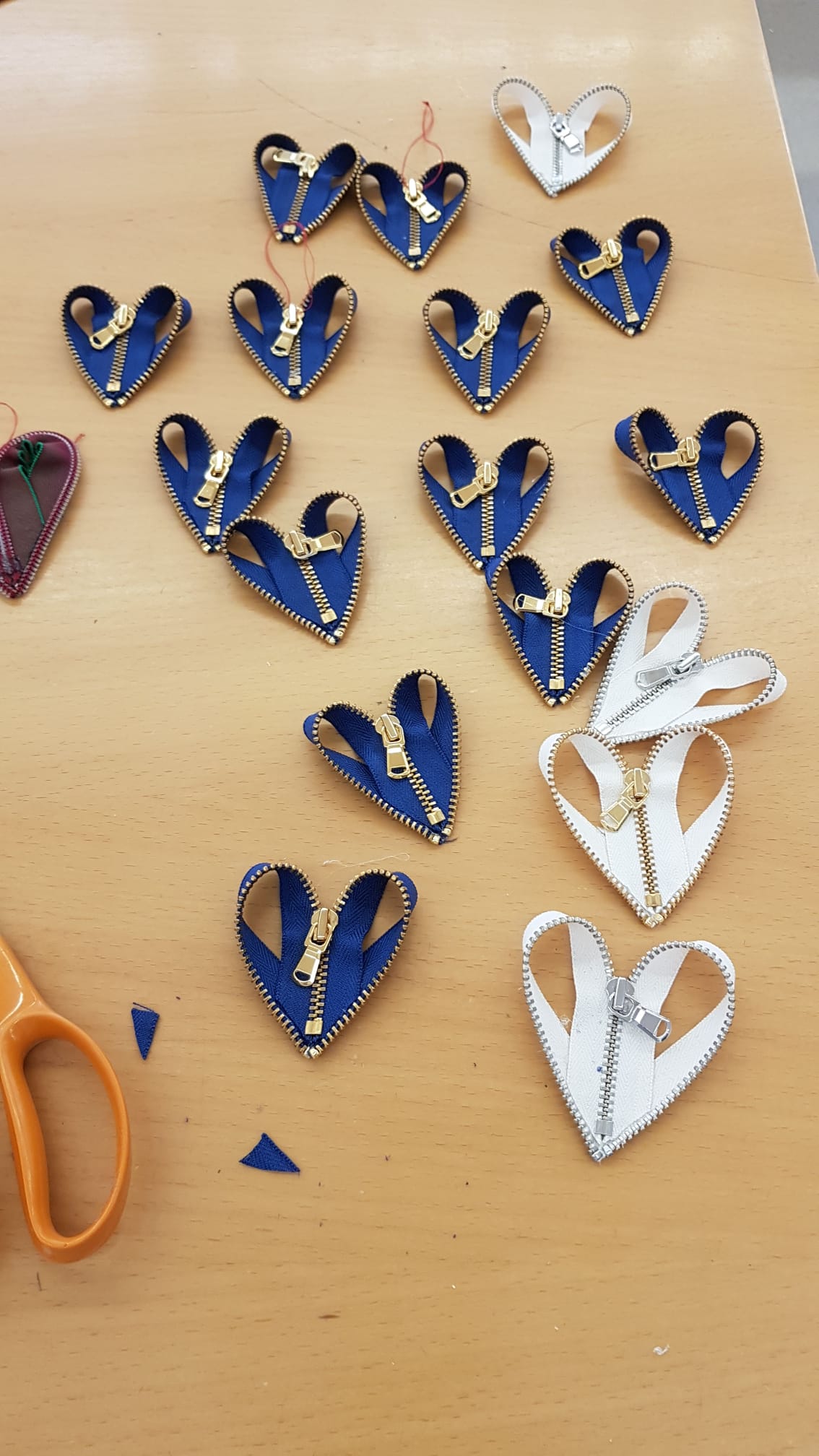 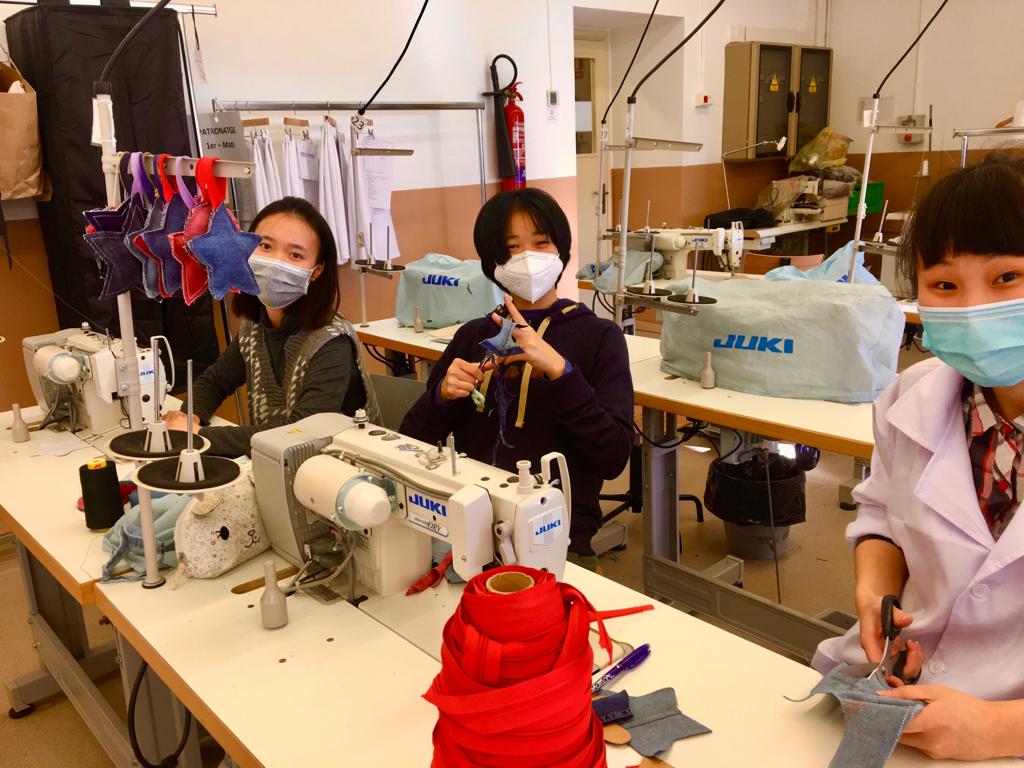 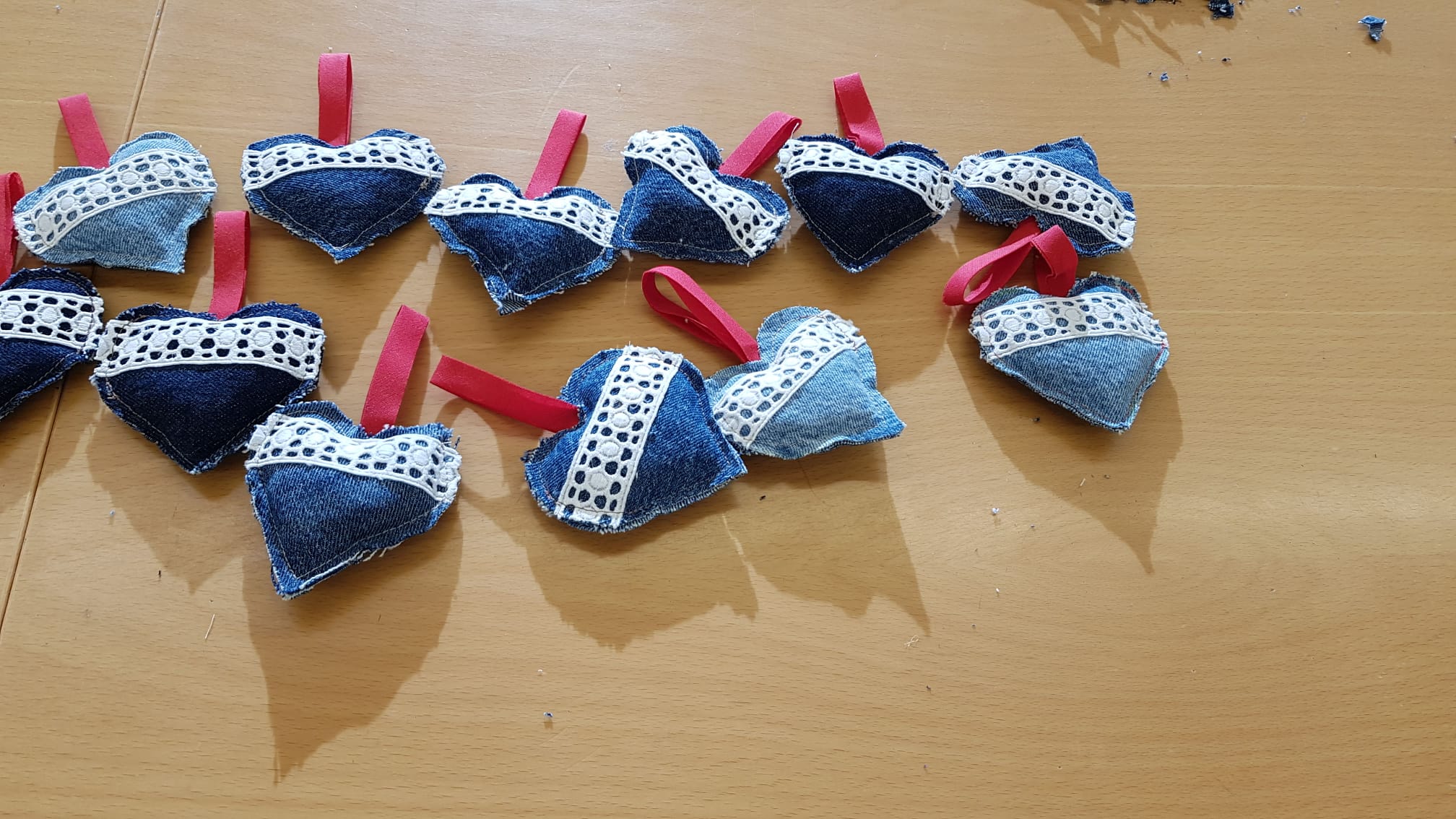 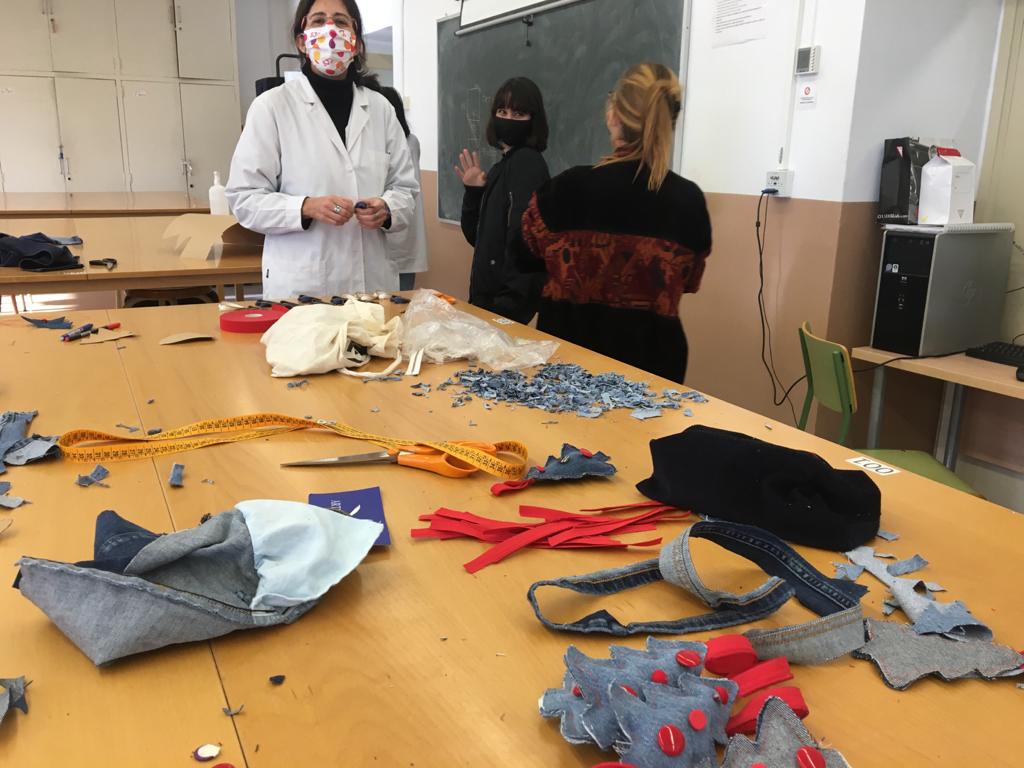 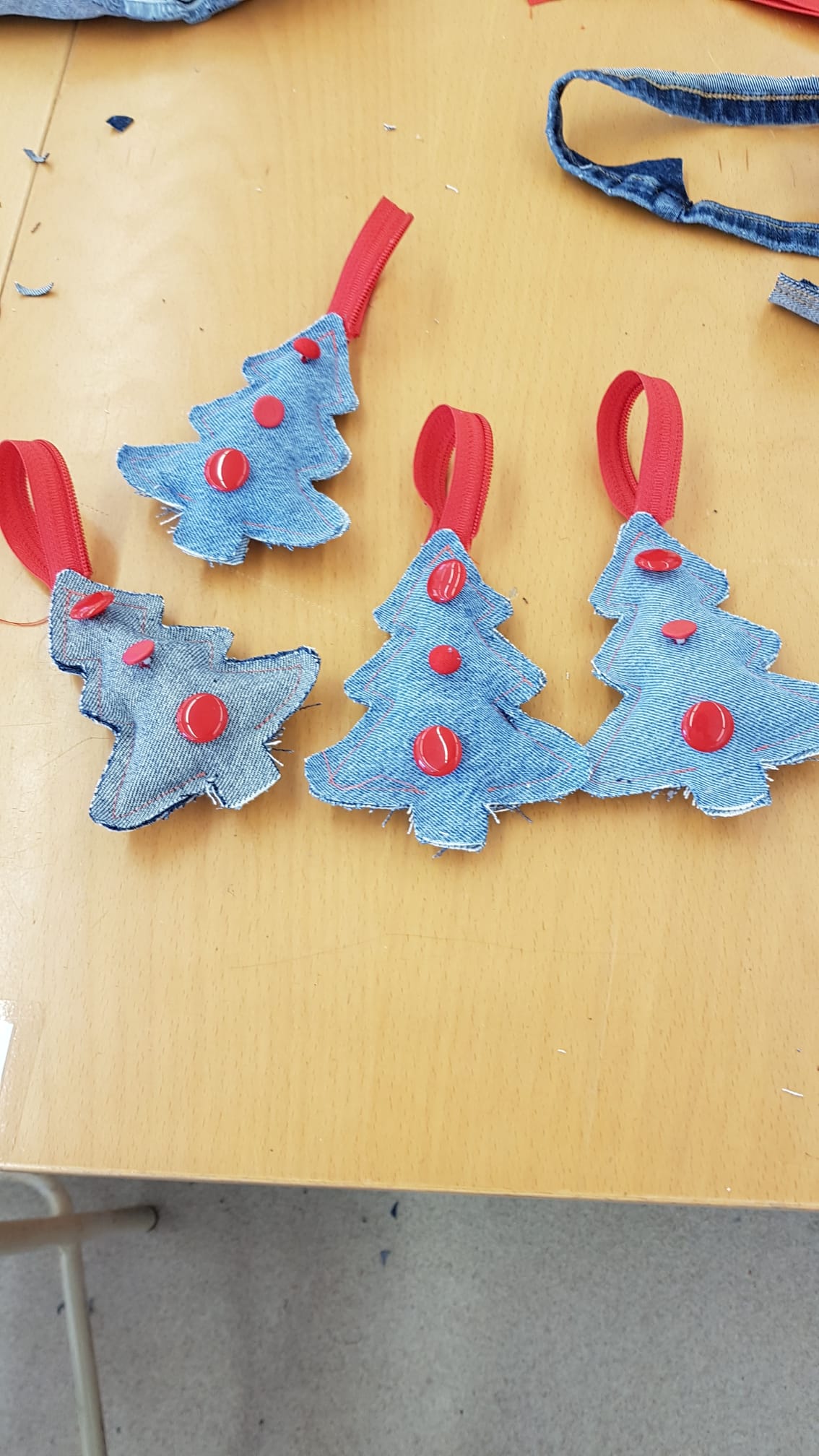 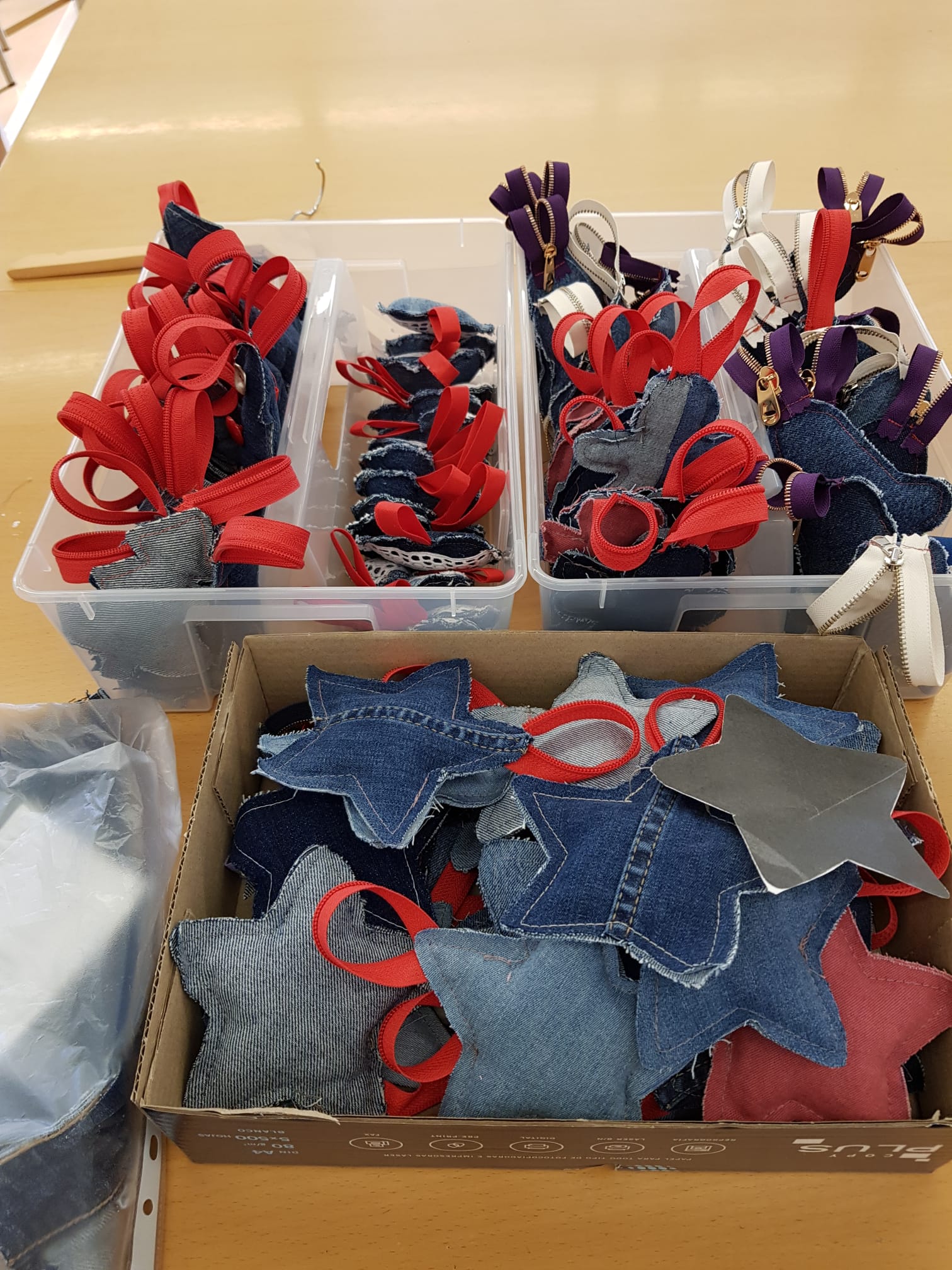 Reciclatge de teixits… sobretot DENIM

Més de 150 alumnes…

26 professors…

Bones Idees I molta  IL·LUSSIÓ…
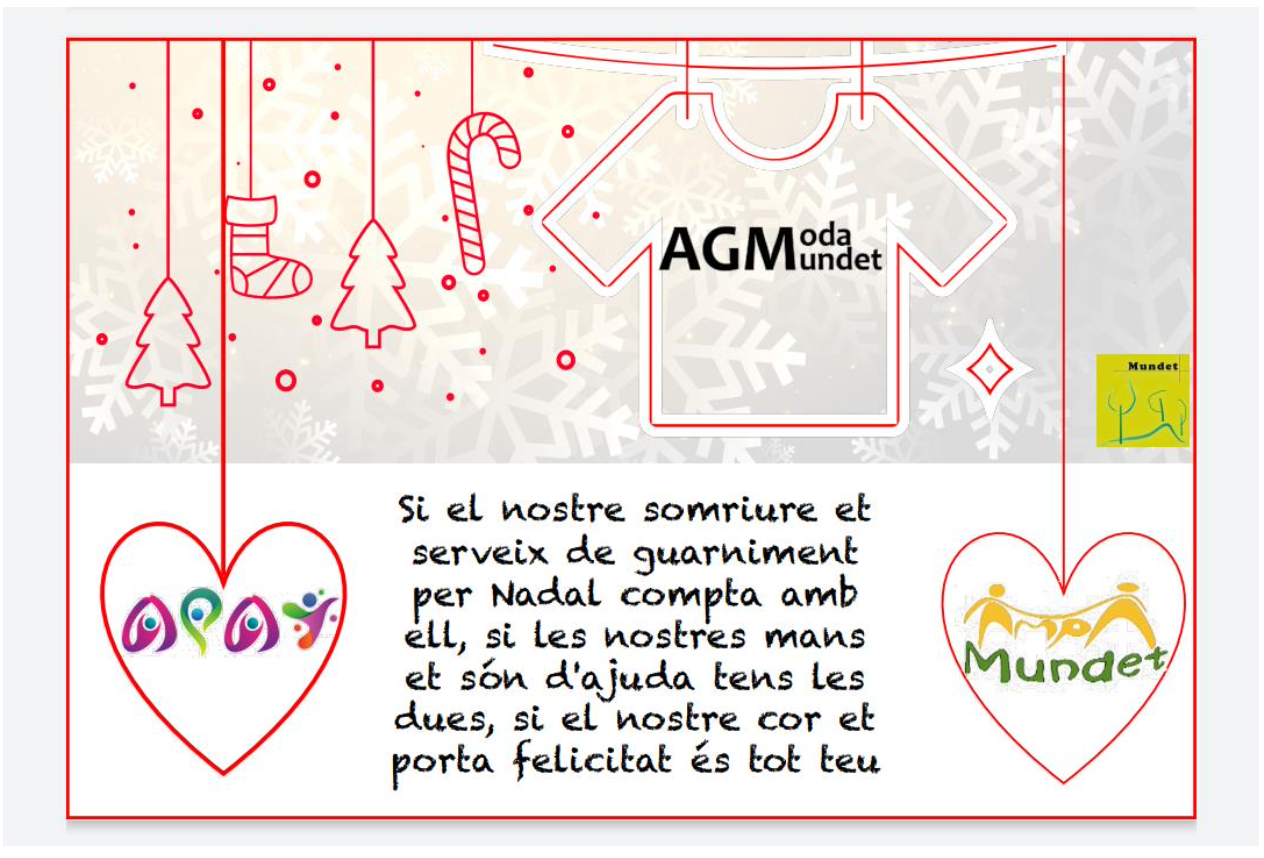 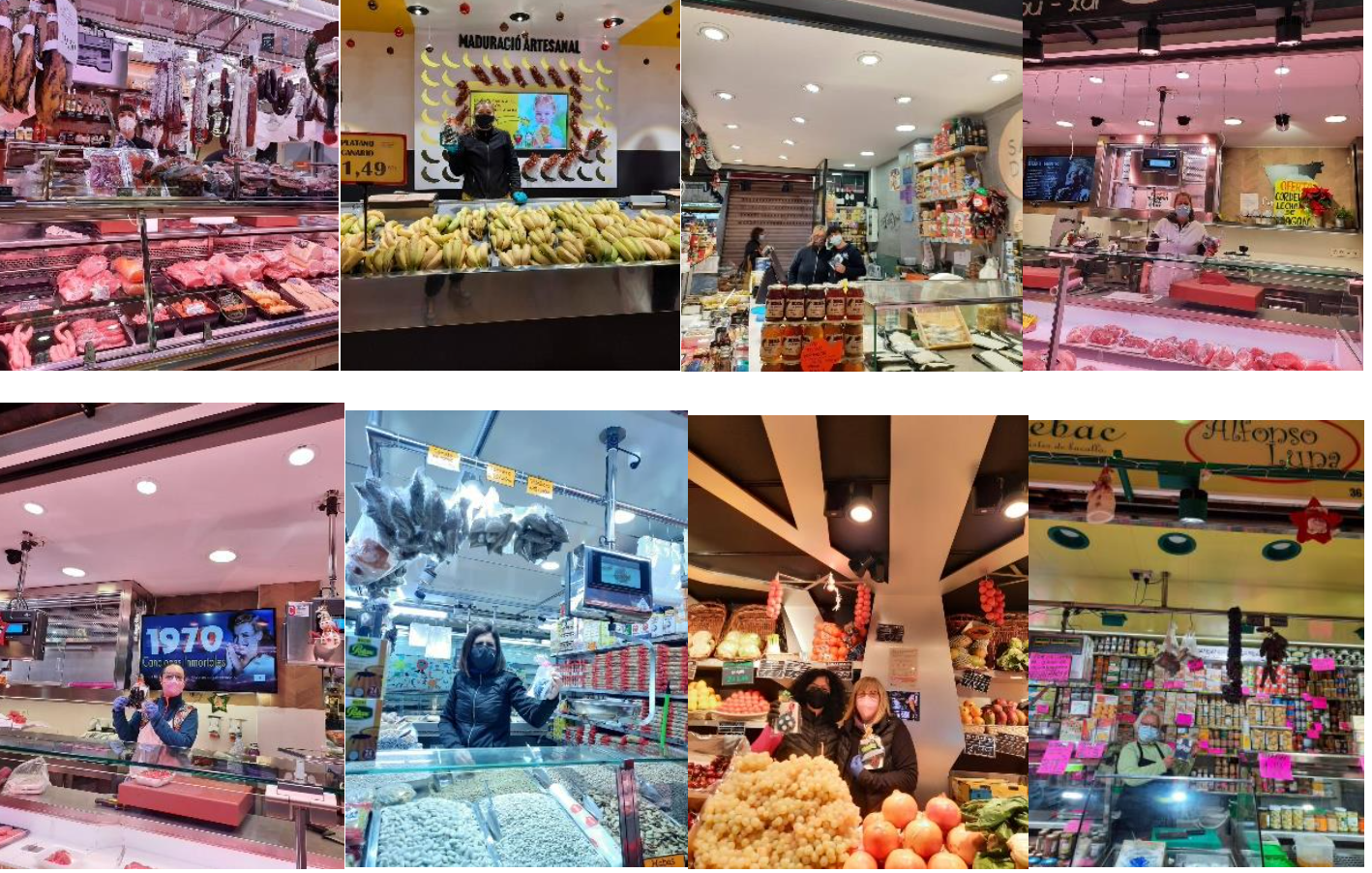 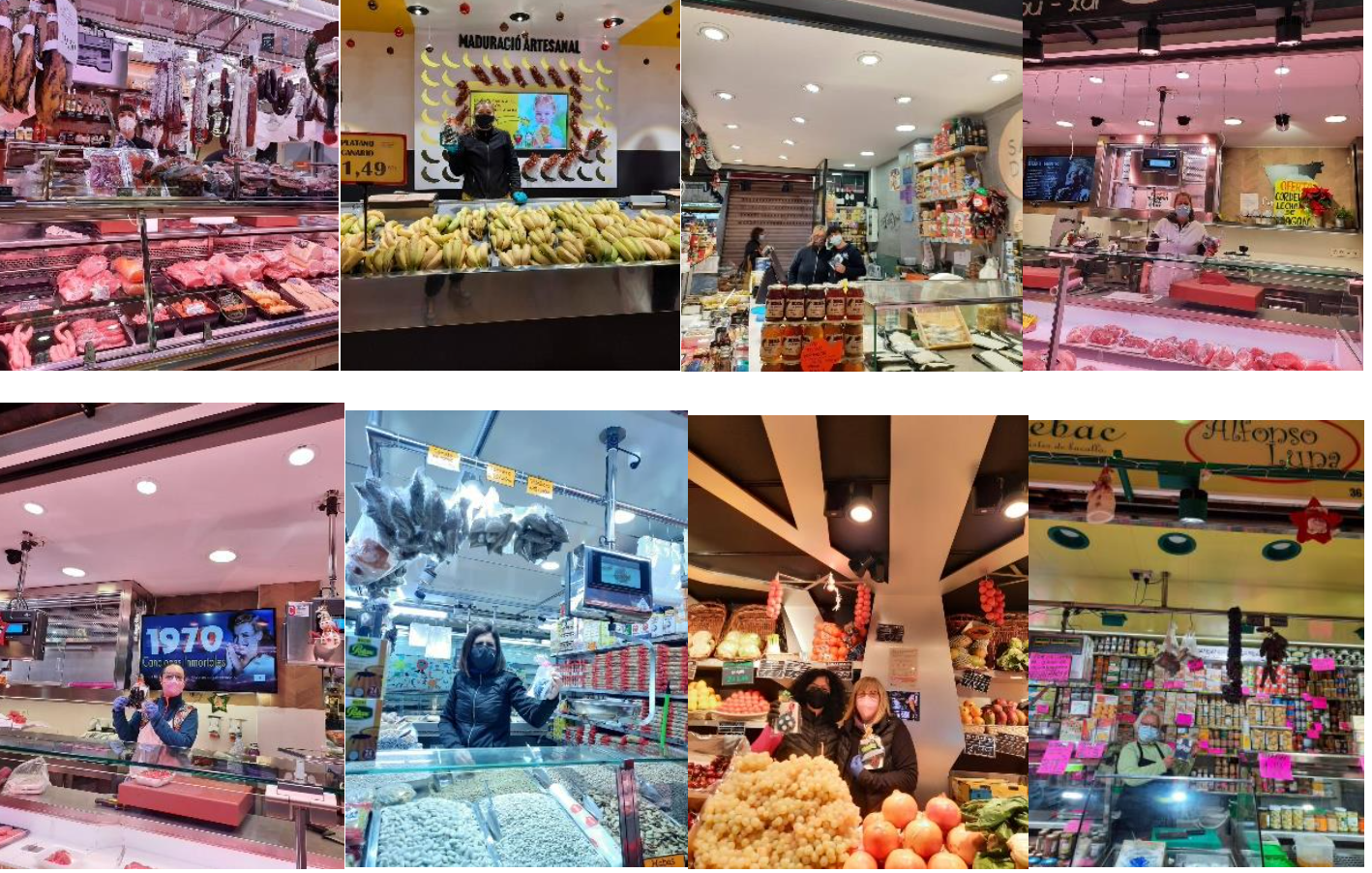 Més de 100 comerços…
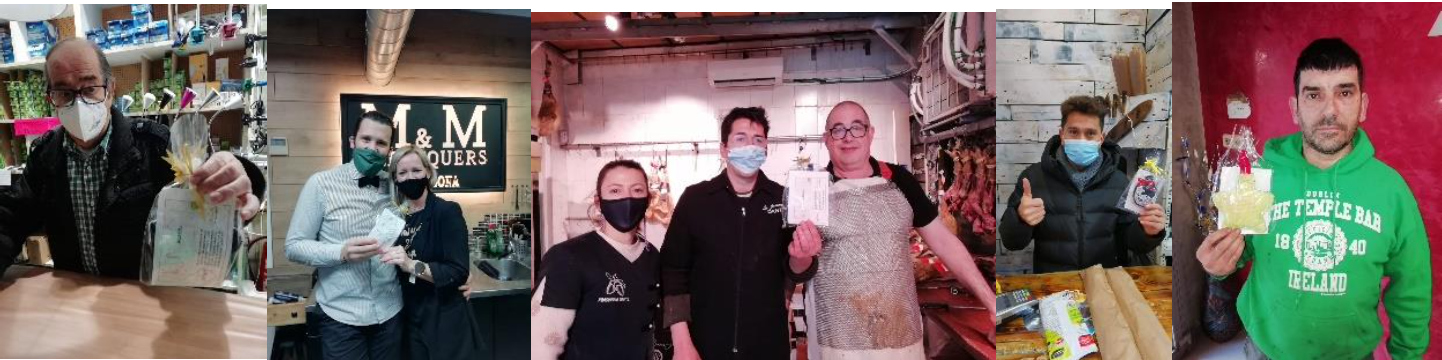 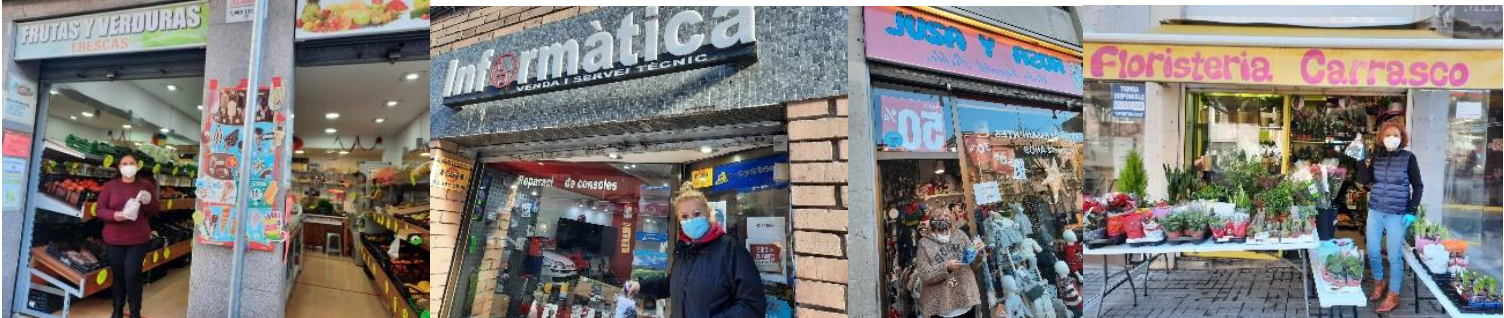 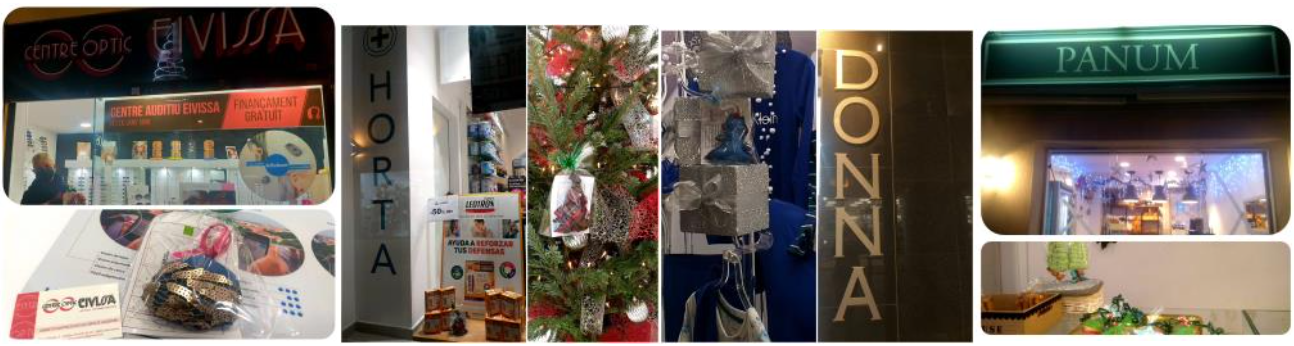